WARM UP
ANNOUNCEMENTS-Pick up assigned calculator-Take out your HW to be stamped
Copy the following into your Vocab Section(Purple tab!)
Cross Section – the intersection of a plane and a solid

Pick a partner and sit at a team with your partner! EVERYONE NEEDS A PARTNER!!

Update your TOC.
State Final Volume Question (Do on page 65)
A cone is enclosed inside a cylinder.  The cone and the cylinder have equal bases and equal heights.  If the volume of the cone is 30 cm3, what is the volume of the cylinder?
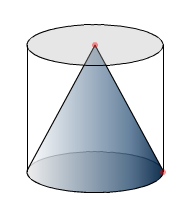 Volume of cylinder = 90cm3
HOMEWORK QUESTIONS?
#3 Cross Sections
Homework
#3 in HW Packet (Match the descriptions on the left with the correct two- or three-dimensional figure on the right, by drawing lines connecting the pairs that go together. Then choose two problems from #7-10 to solve.)
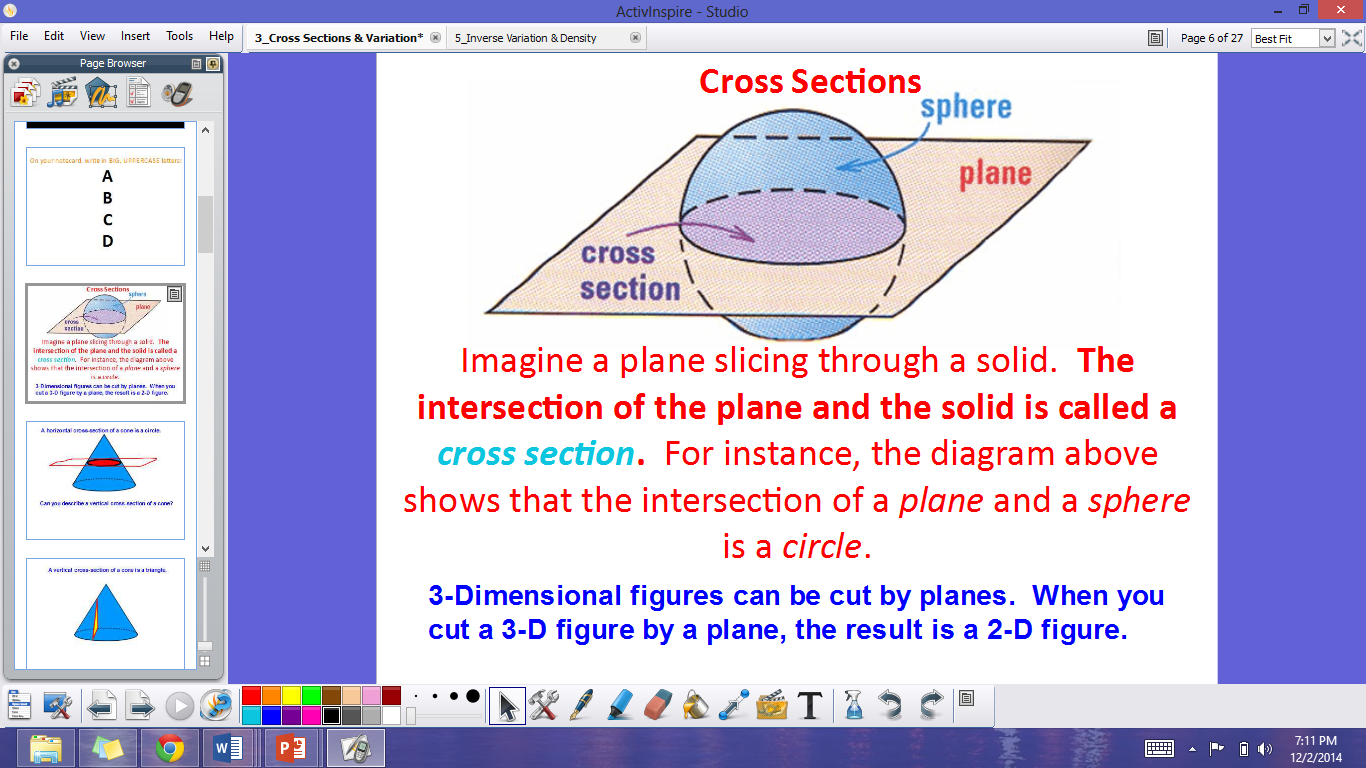 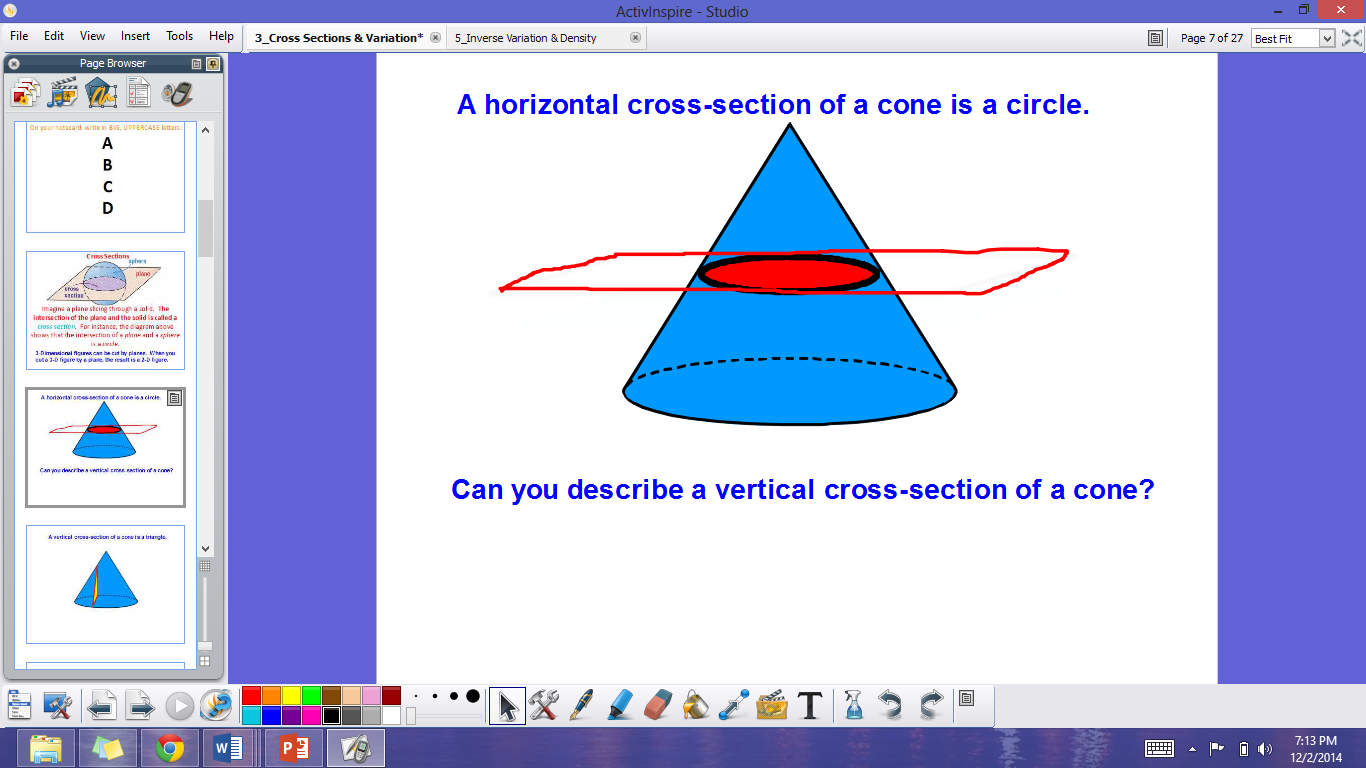 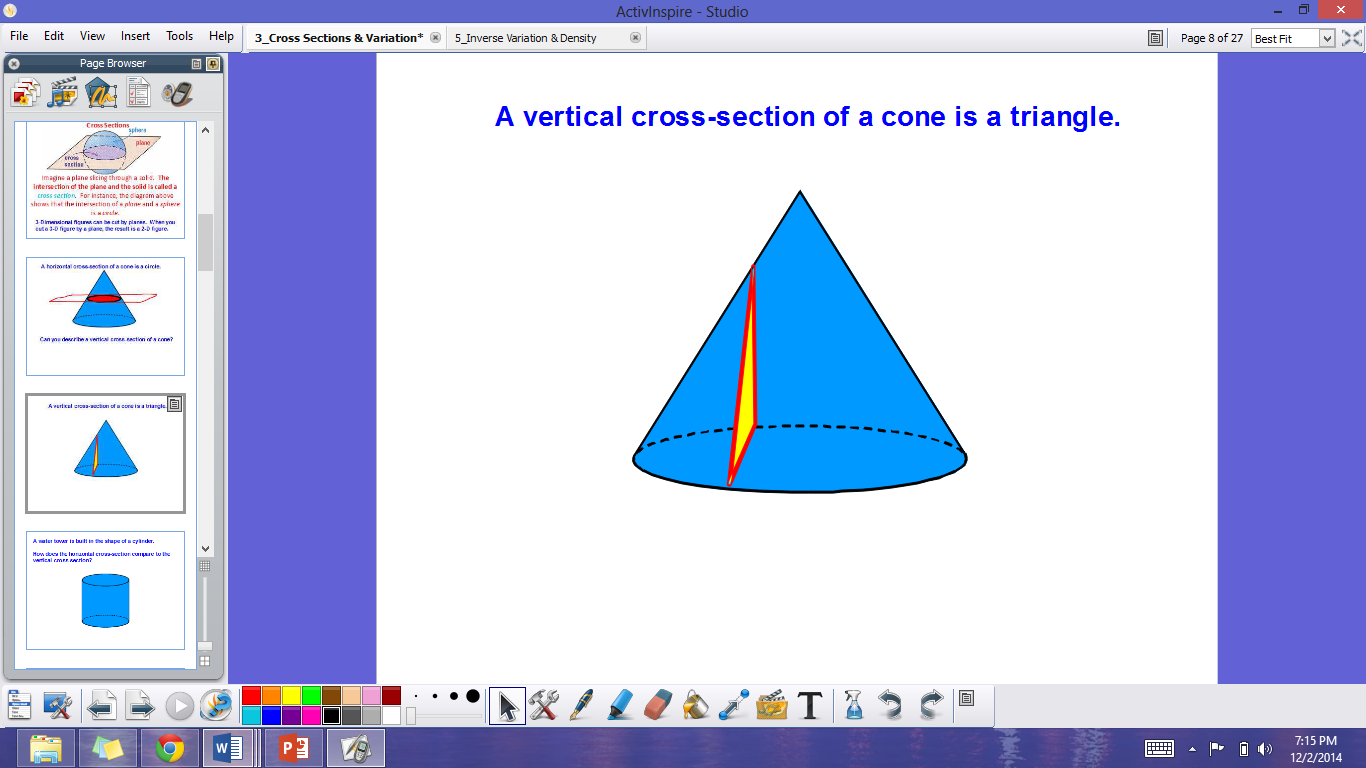 Examples
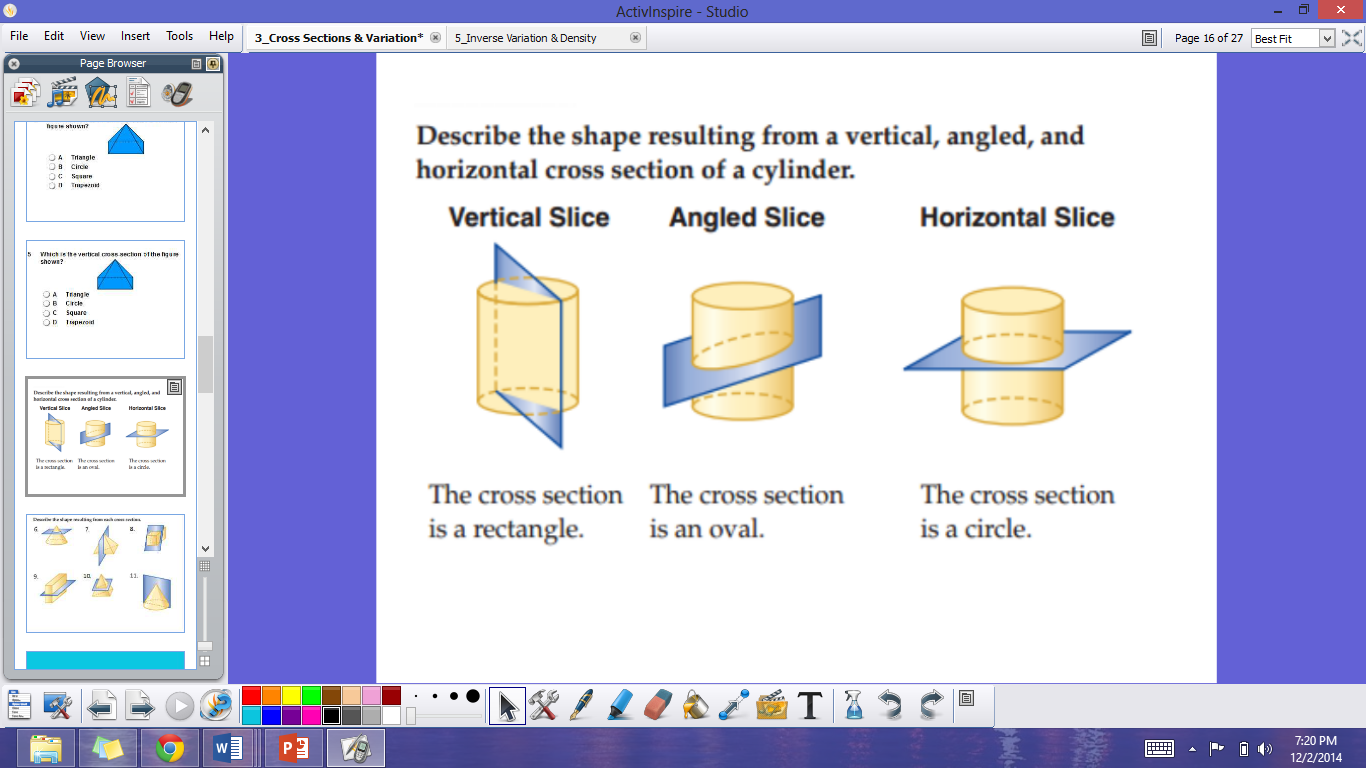 Take out the letters in the plastic baggies and give one letter to each person in the team! If you have less than 4 students in a team, some people will have more than one letter!
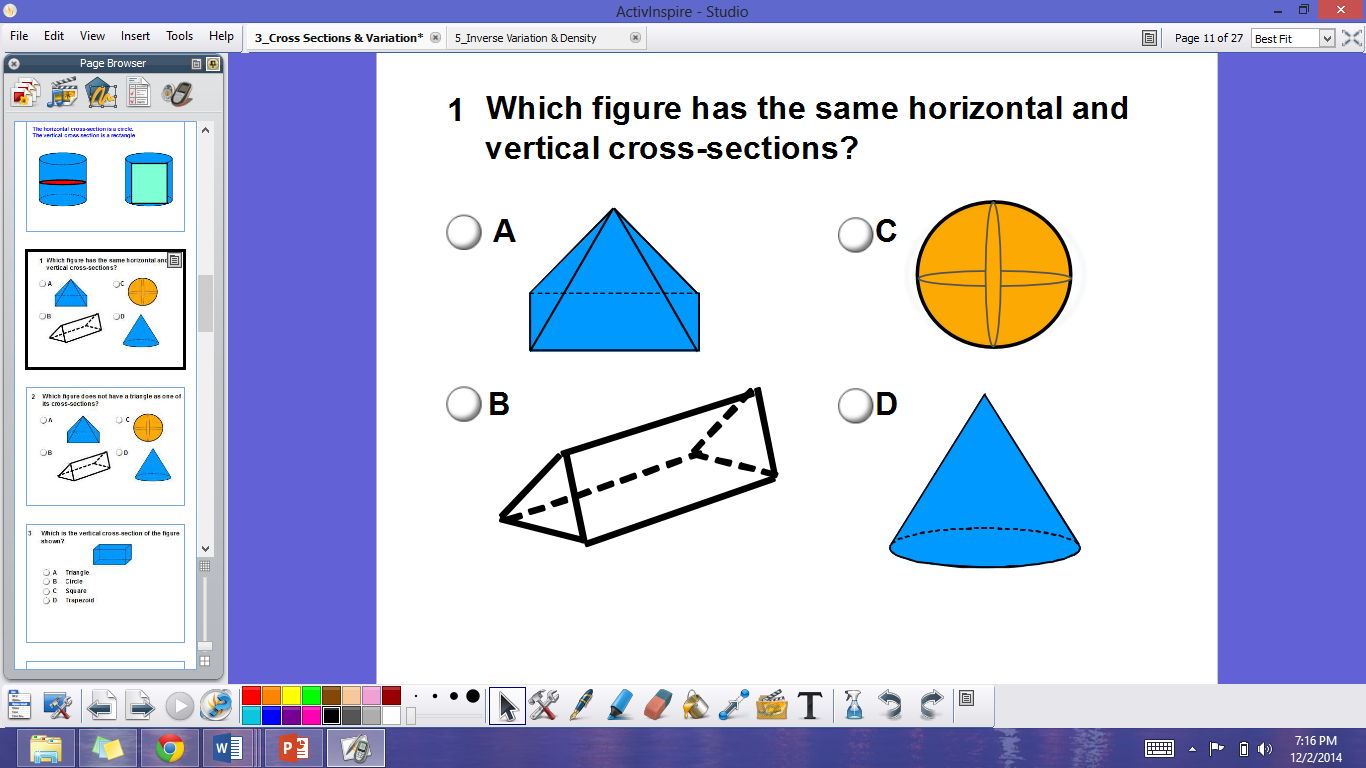 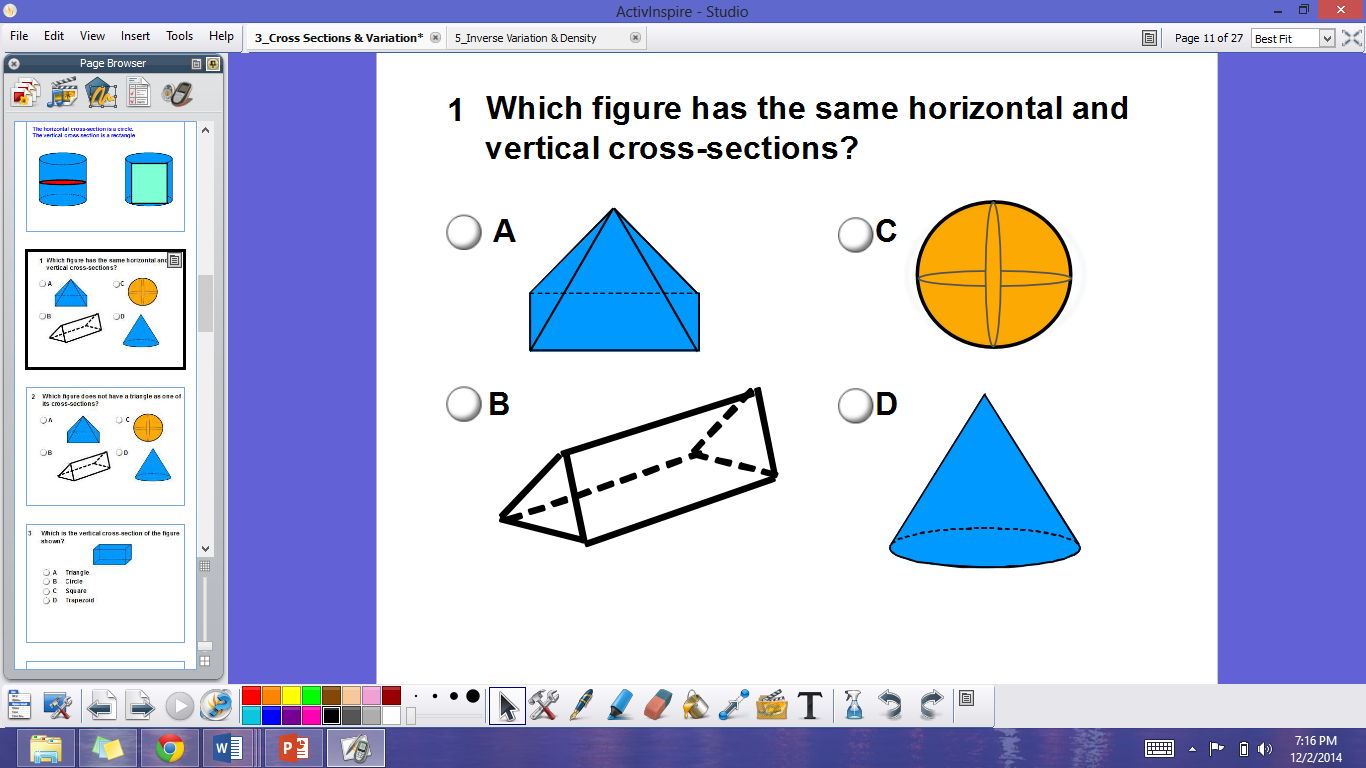 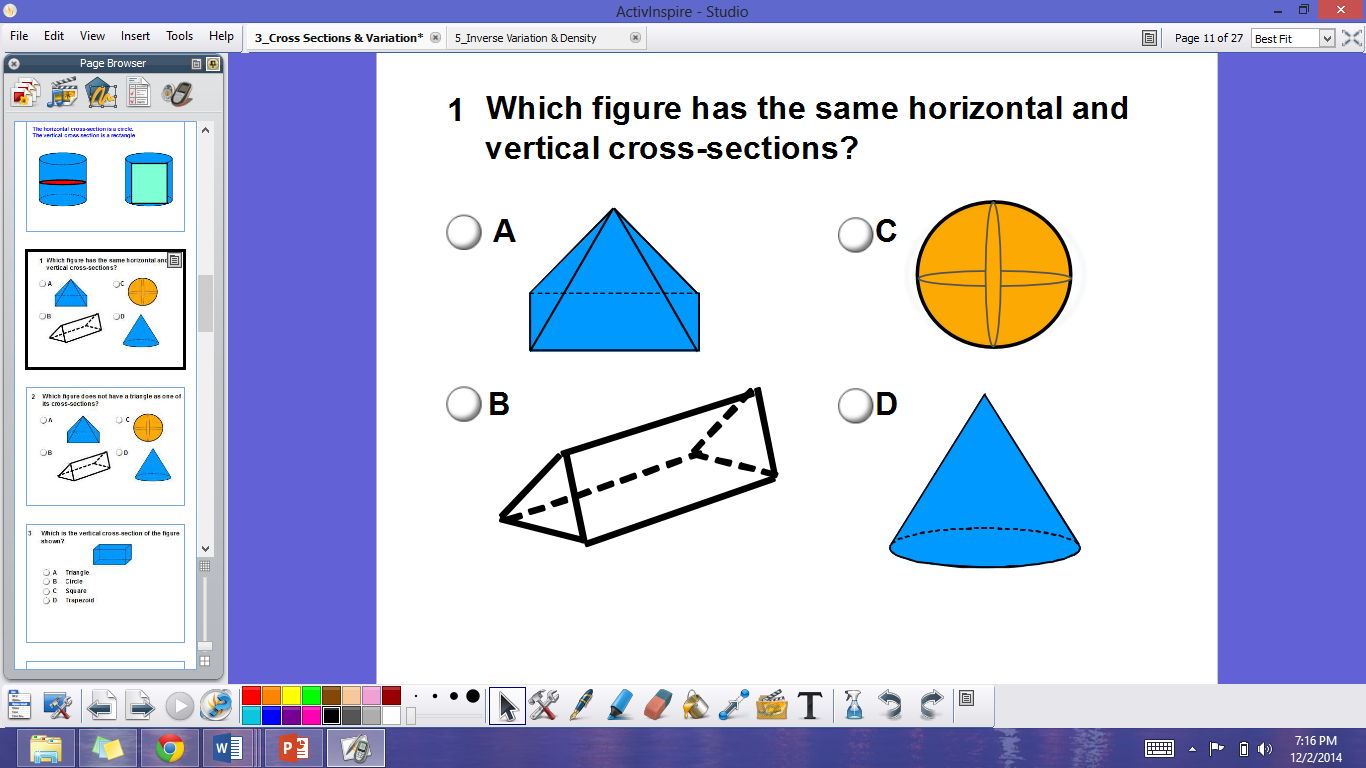 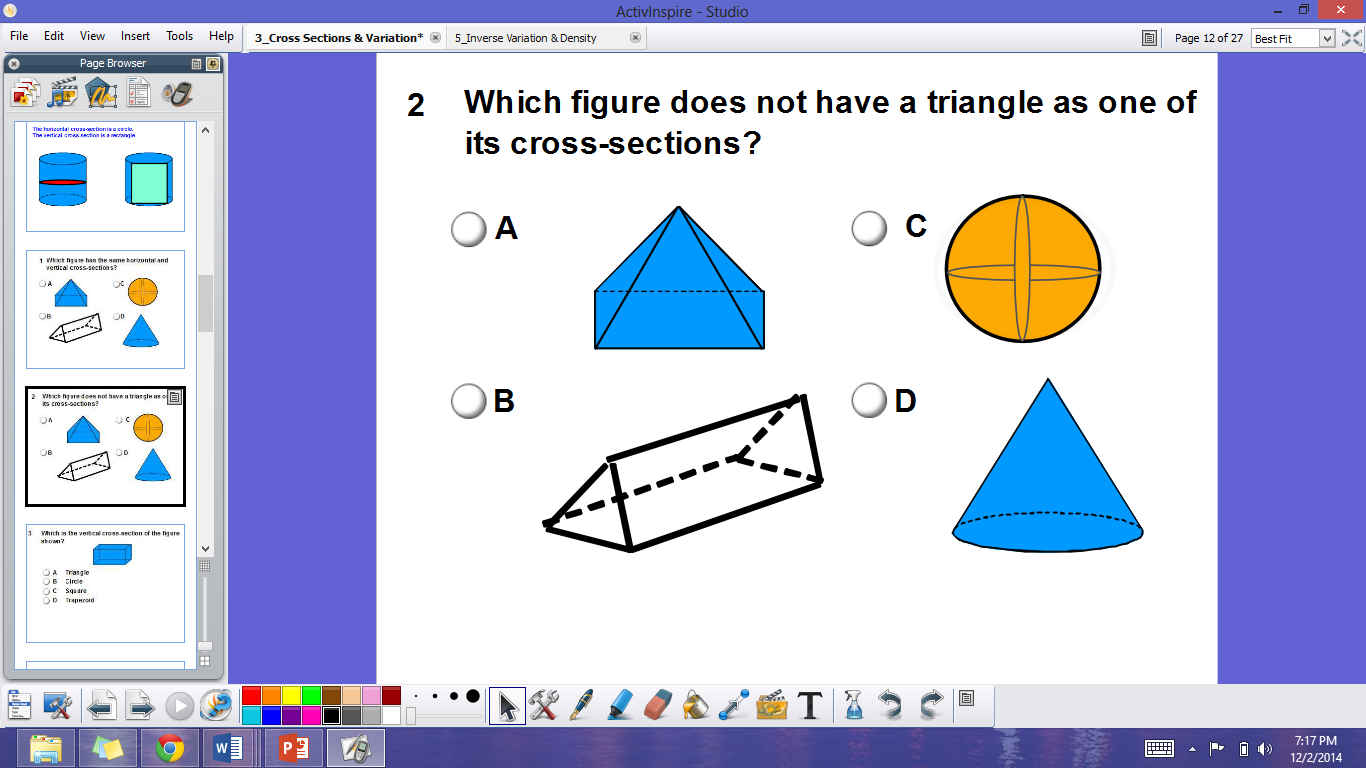 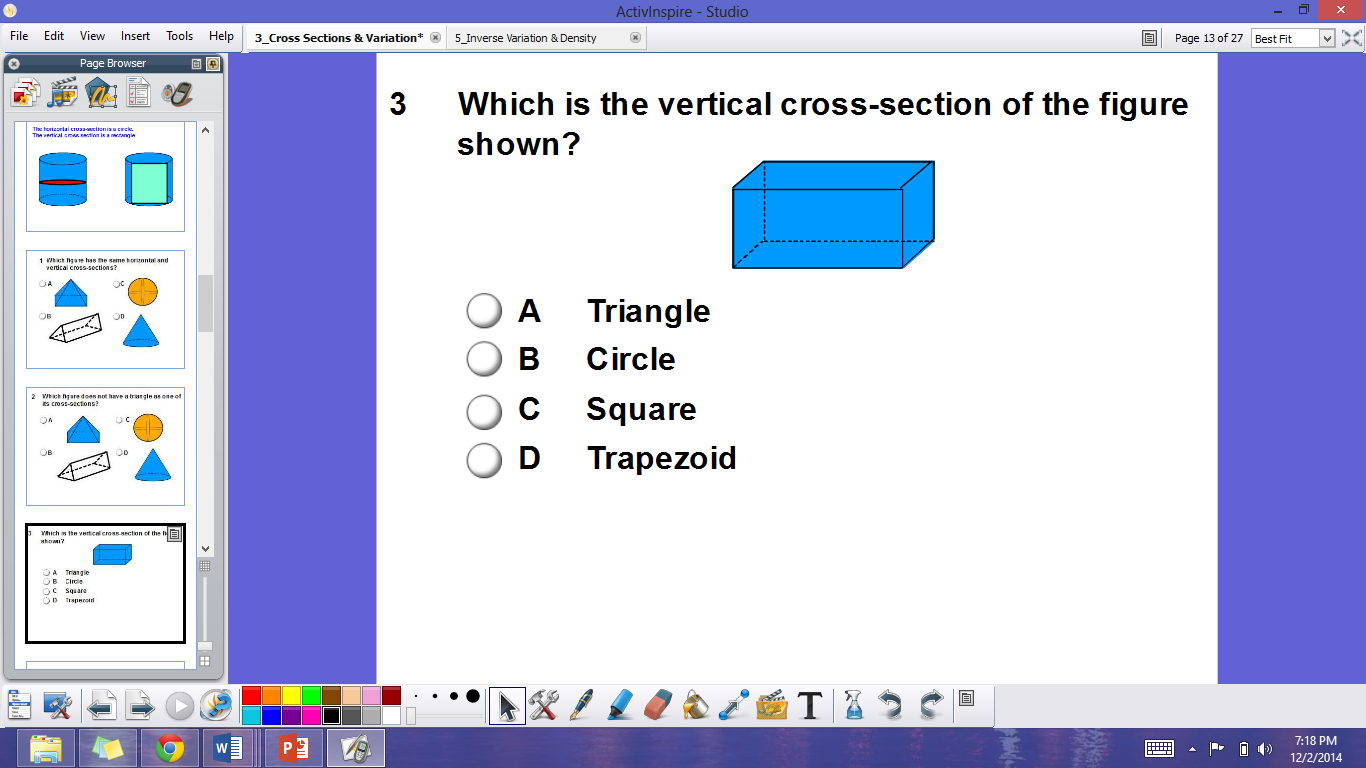 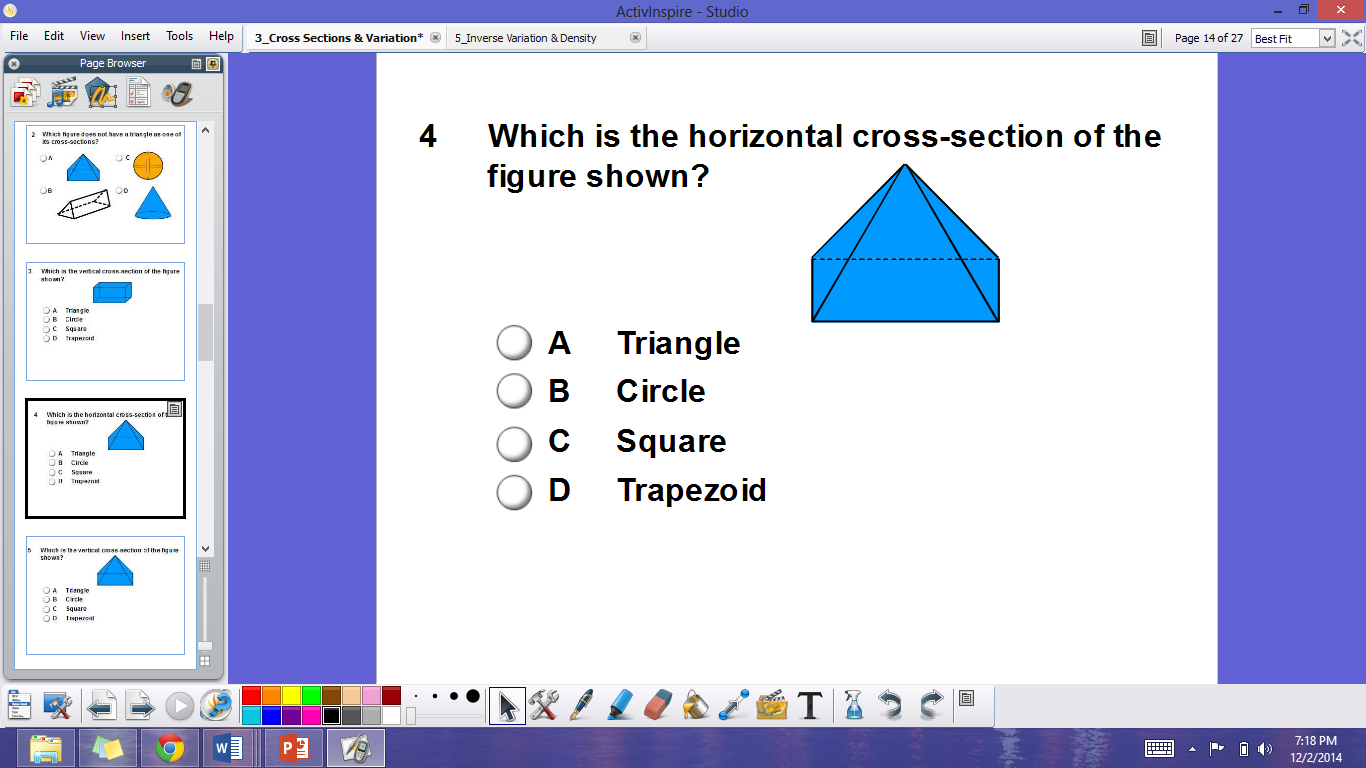 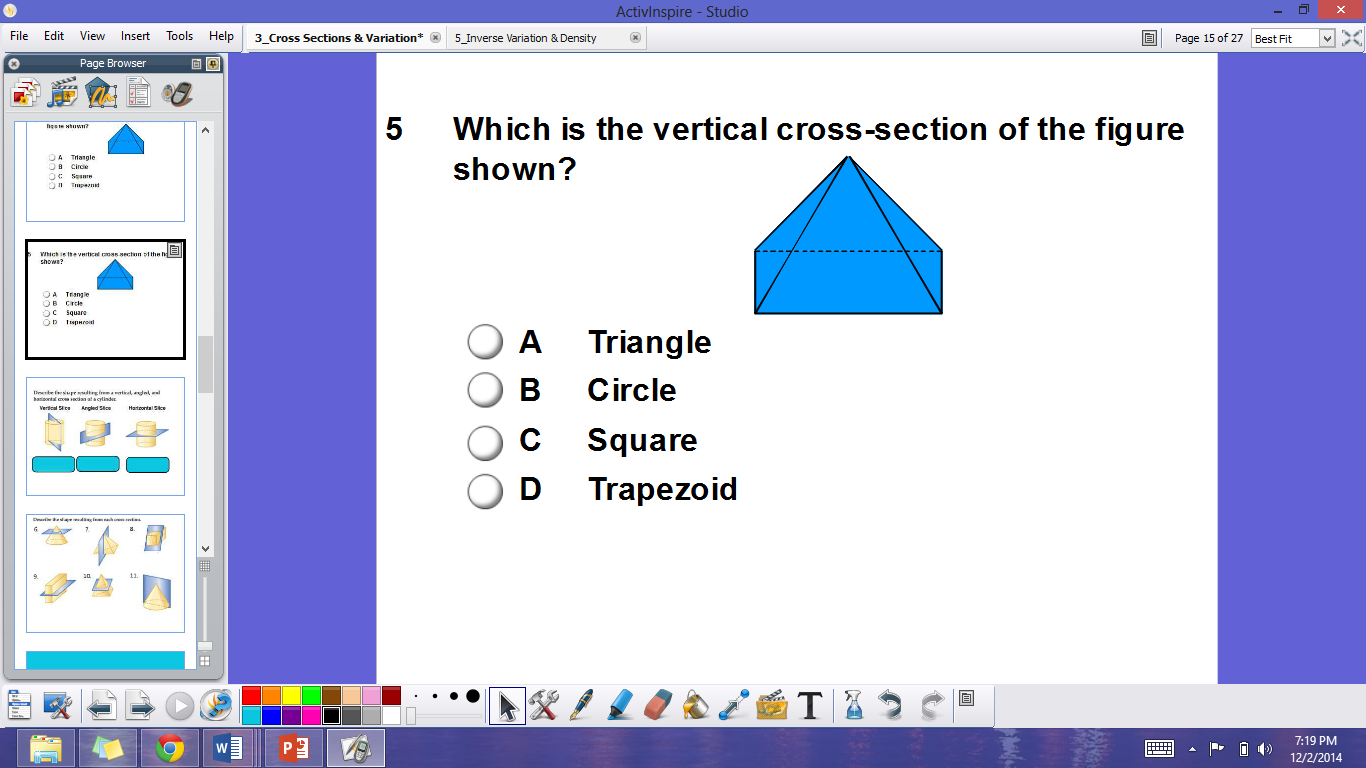 Practice Problems
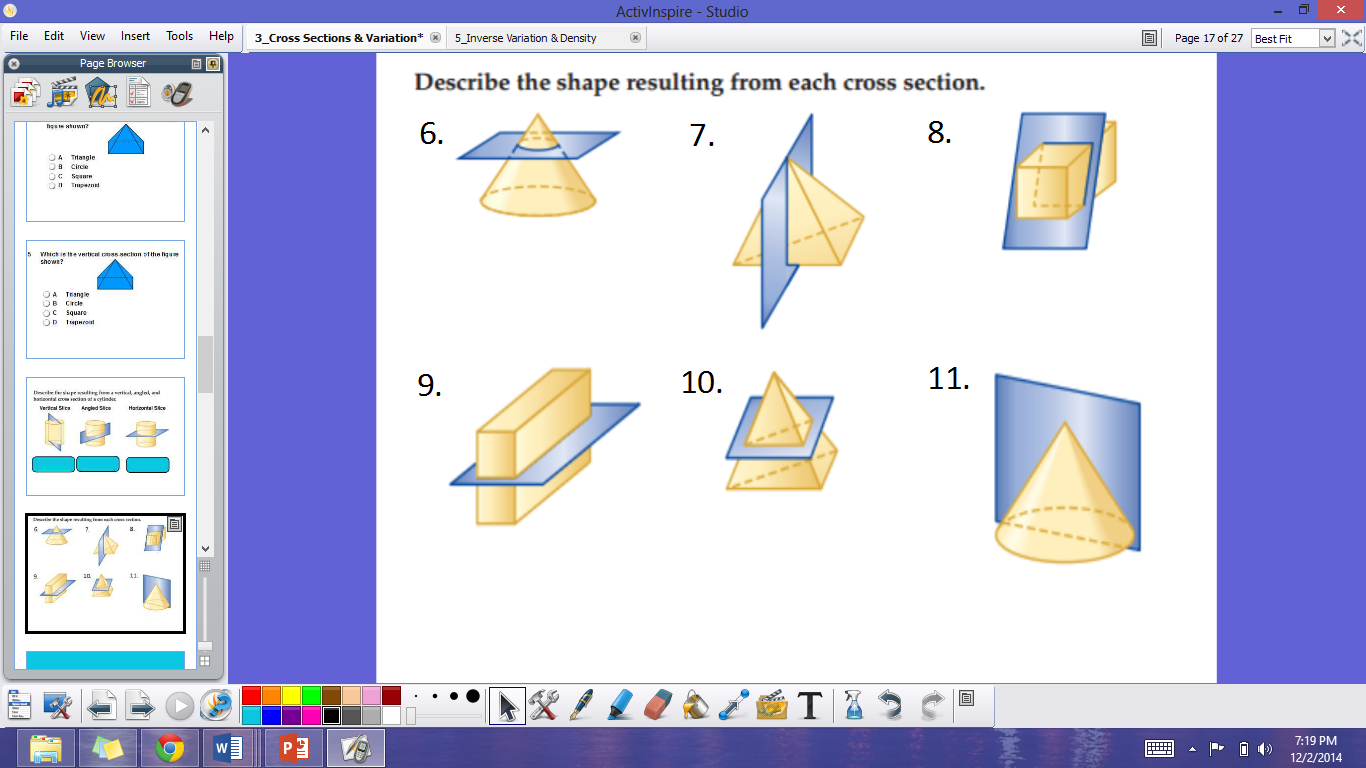 circle
rhombus
triangle
triangle
rectangle
square
BRAIN BREAK
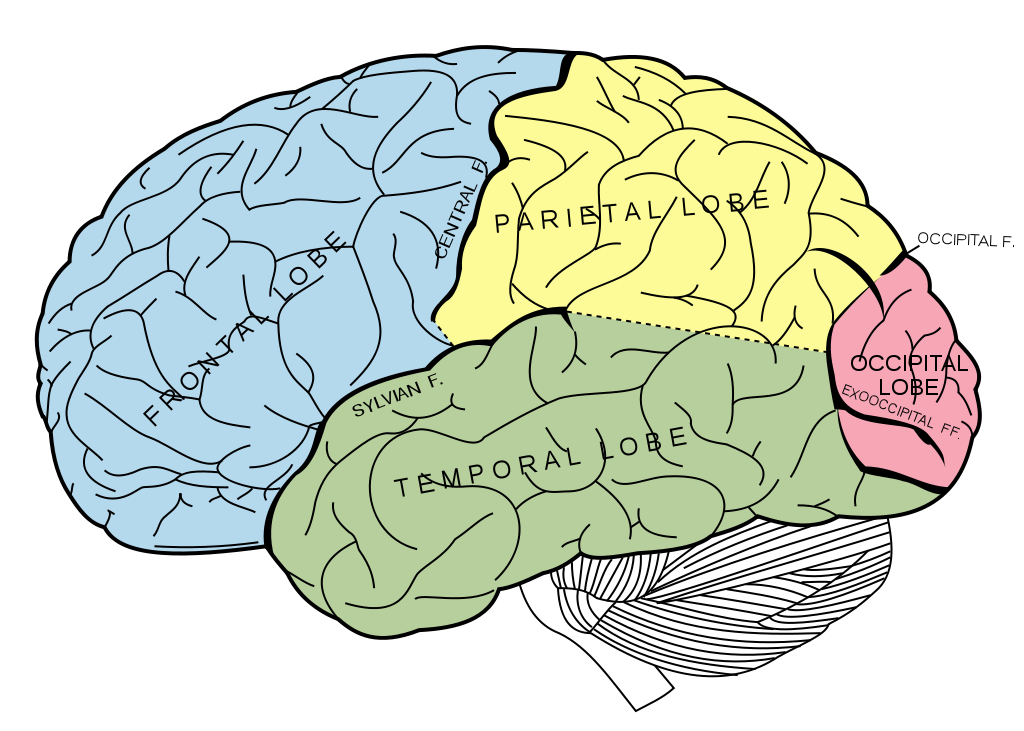 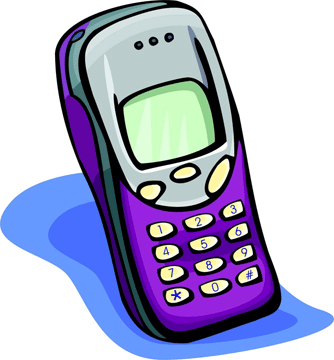 Application Problem 1: Given a cylinder with diameter 16cm and height 32cm, find the area of a cross section that is parallel to its base.
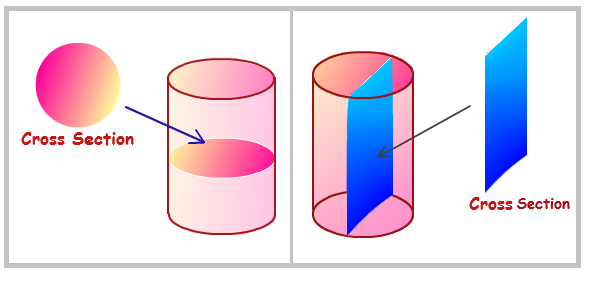 Area = ∏r2
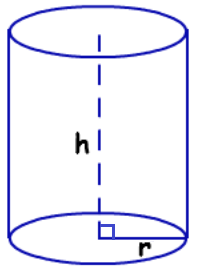 d = 16
= 8
A = ∏(8)2
A = 64∏cm2
A = 200.96cm2
Application Problem 2: If an equilateral triangle with perimeter 36in is rotated, find the volume of the 3-dimensional shape that is formed.
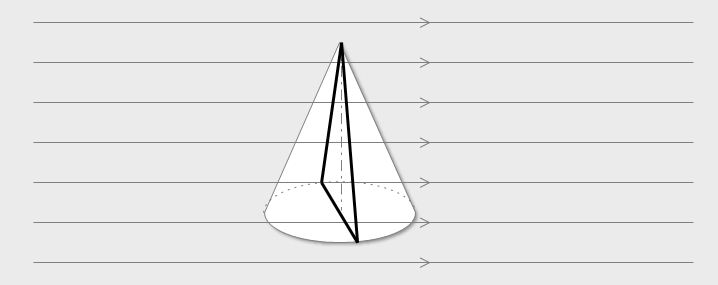 36in
36in
36in
Homework
#3 in HW Packet (Match the descriptions on the left with the correct two- or three-dimensional figure on the right, by drawing lines connecting the pairs that go together. Then choose two problems from #7-10 to solve.)
BRAIN BREAK
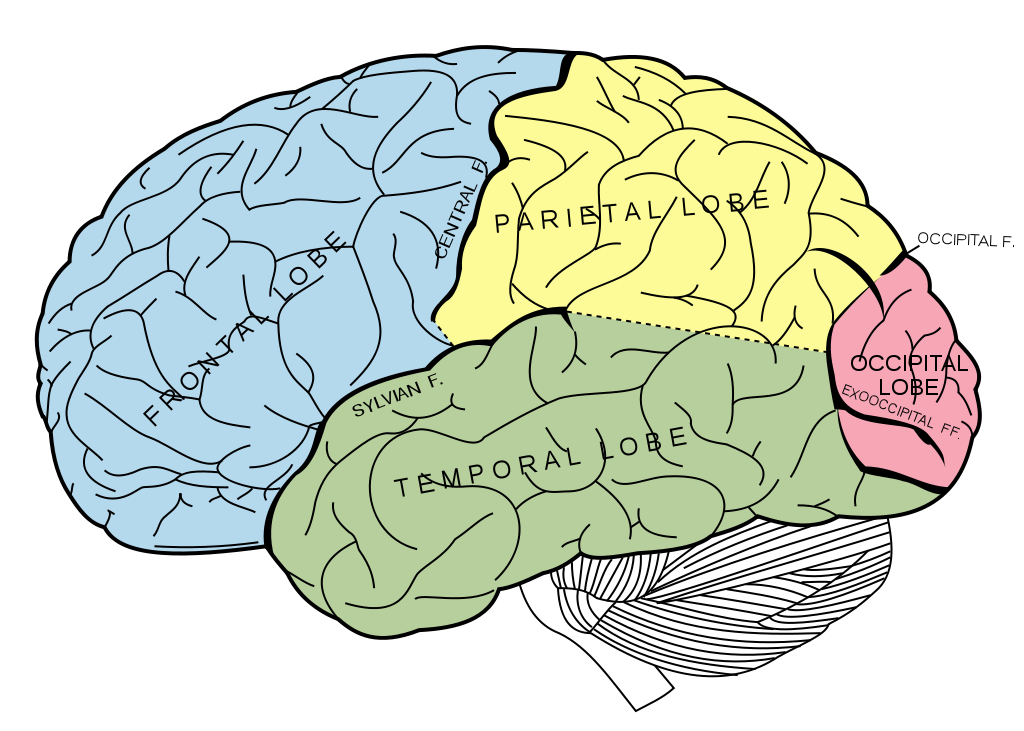 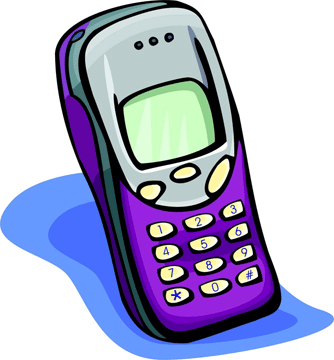 Unit 7 Partner Celebration Poster!
With one partner…
Start working on the first page of your Celebration.
Do all work on looseleaf first. Then put start putting it on the poster when you have your final answer.
Poster requirements…
All questions must be answered.
All work must be shown on the poster. (Try to not to write too big!)
Can use front and back of poster.
Due Friday, May 15 at the end of class!
WARM UP
ANNOUNCEMENTS-Take out your HW to be stamped
Copy the following into your Vocab Section(Purple tab!)
Variation – the relationship between a constant and a variable

Hold your note card long ways. Write “A, B, C, D” on it going vertically down.

Update your TOC.
#4 Inverse Variation & Density
Homework
#4 in HW Packet (all)
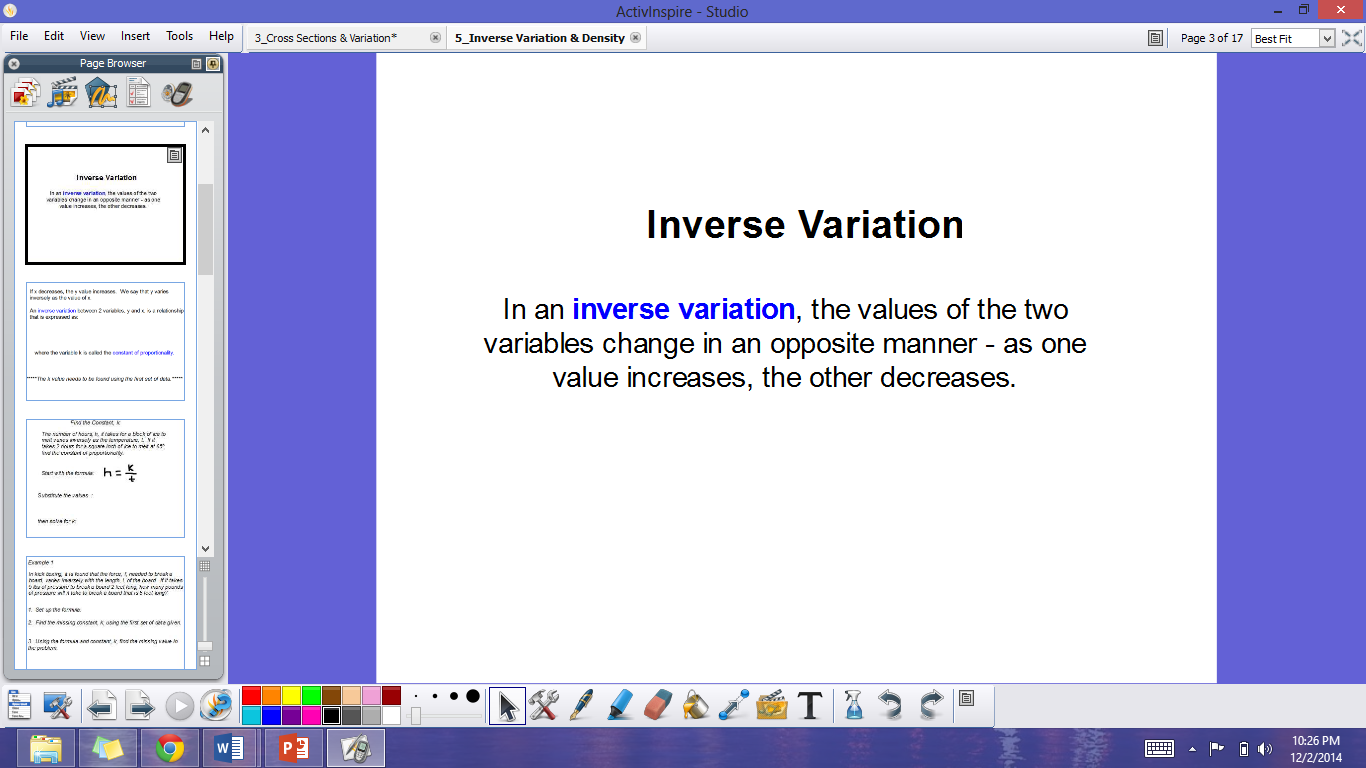 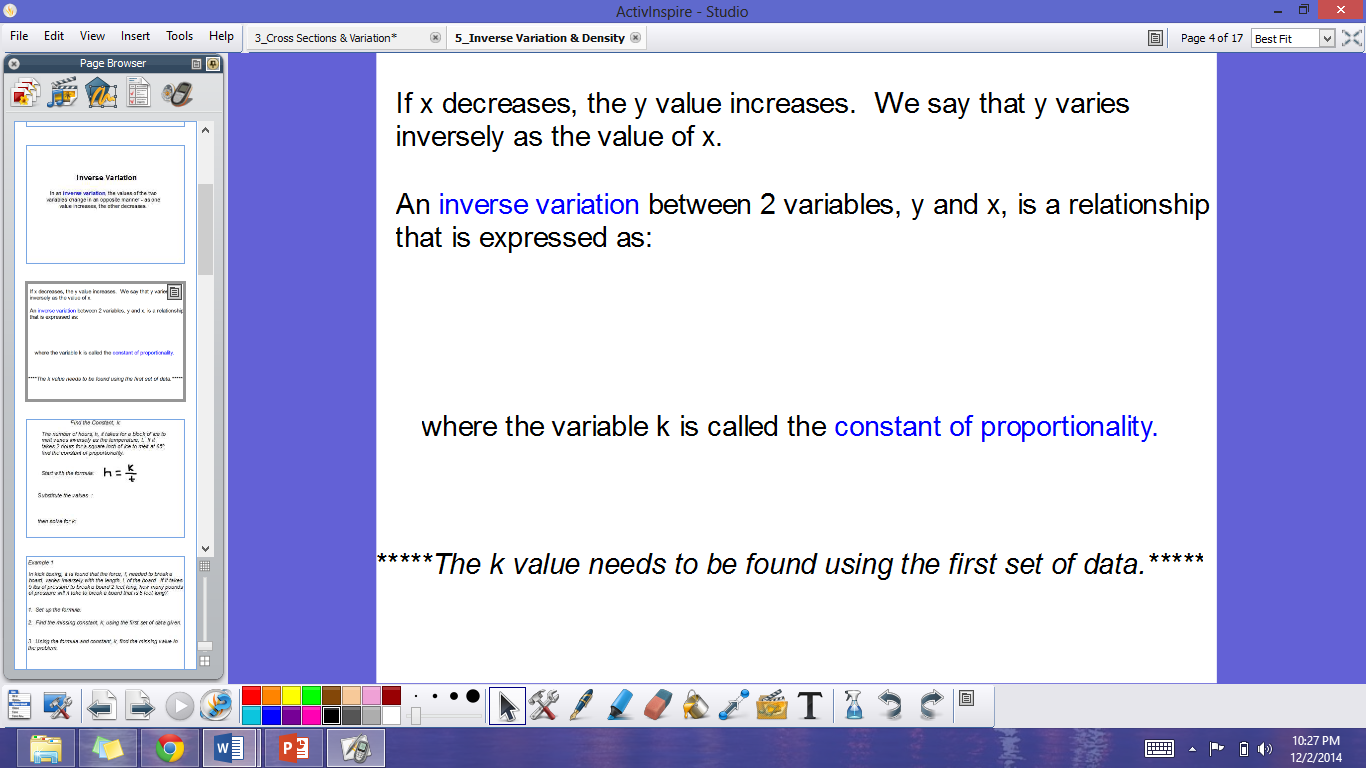 Example: Find the constant, k.The number of hours, h, it takes for a block of ice to melt varies inversely as the temperature, t. If it takes 2 hours for a square inch of ice to melt at 65º, find the constant of proportionality.
Start with the formula:
 
 
Substitute the values:
 
 
Then solve for k:
(65)
(65)
k = 130
Example 1: In kick boxing, it is found that the force, f, needed to break a board, varies inversely with the length, l, of the board. If it takes 5 lbs of pressure to break a board 2 feet long, how many pounds of pressure will it take to break a board that is 6 feet long?
Set up the formula:


Find the missing constant, k, using the first set of data given.


Using the formula and constant, k, find the missing value in the problem.
k = 10
f = 1.67
lbs.
Example 2: In a formula, Z varies inversely as p. If Z is 200 when p = 4, find Z when p = 10.
Set up the formula:


Find the missing constant, k, using the first set of data given.



Using the formula and constant, k, find the missing value in the problem.
k = 800
(4)
(4)
Z = 80
BRAIN BREAK
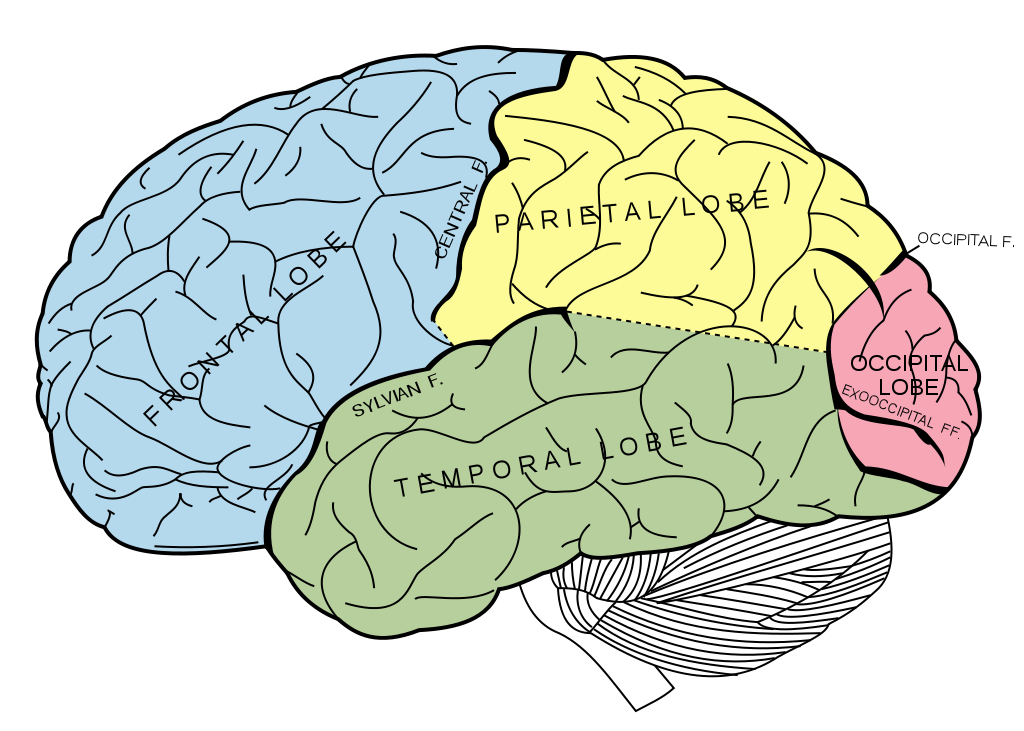 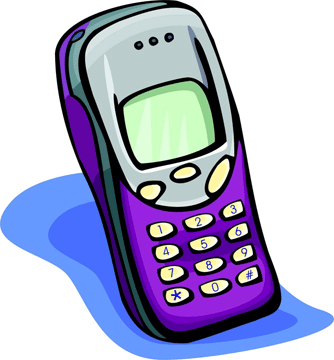 Example 3: If x and y vary inversely and x = 1 when y = 11, find x when y = 5.5.	Example 4: If x and y vary inversely and x = 2.5 when y = 100, find x when y = 25.
x = 2
x = 10
Find an equation of variation where y varies inversely as x.
y = 5 when x = 2				    2. y = 3 when x = 10
Solve. Assume y varies inversely as x.
3.     y = 9 when x = 6.		4.  y = 4 when x = 6.	      5.  y = 9 when x = 12.
        Find y when x = 2.	    	     Find y when x = 12	           Find y when x = 3.
y = 27
y = 2
y = 36
BRAIN BREAK
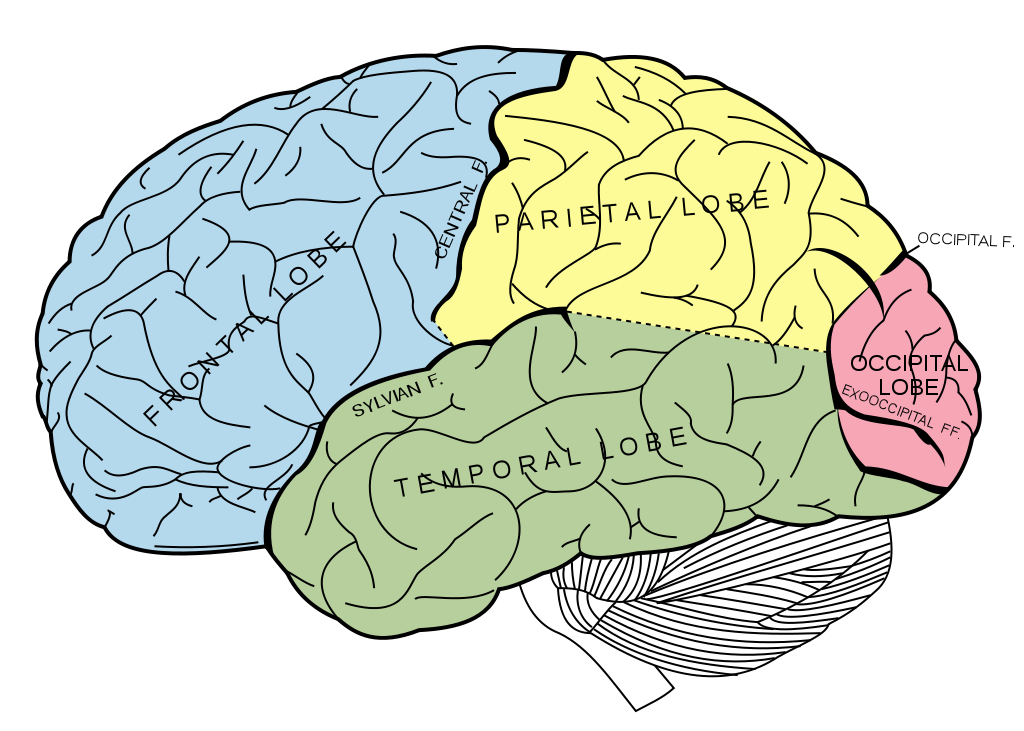 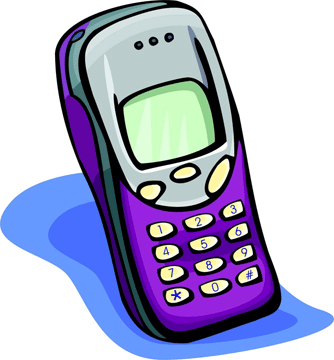 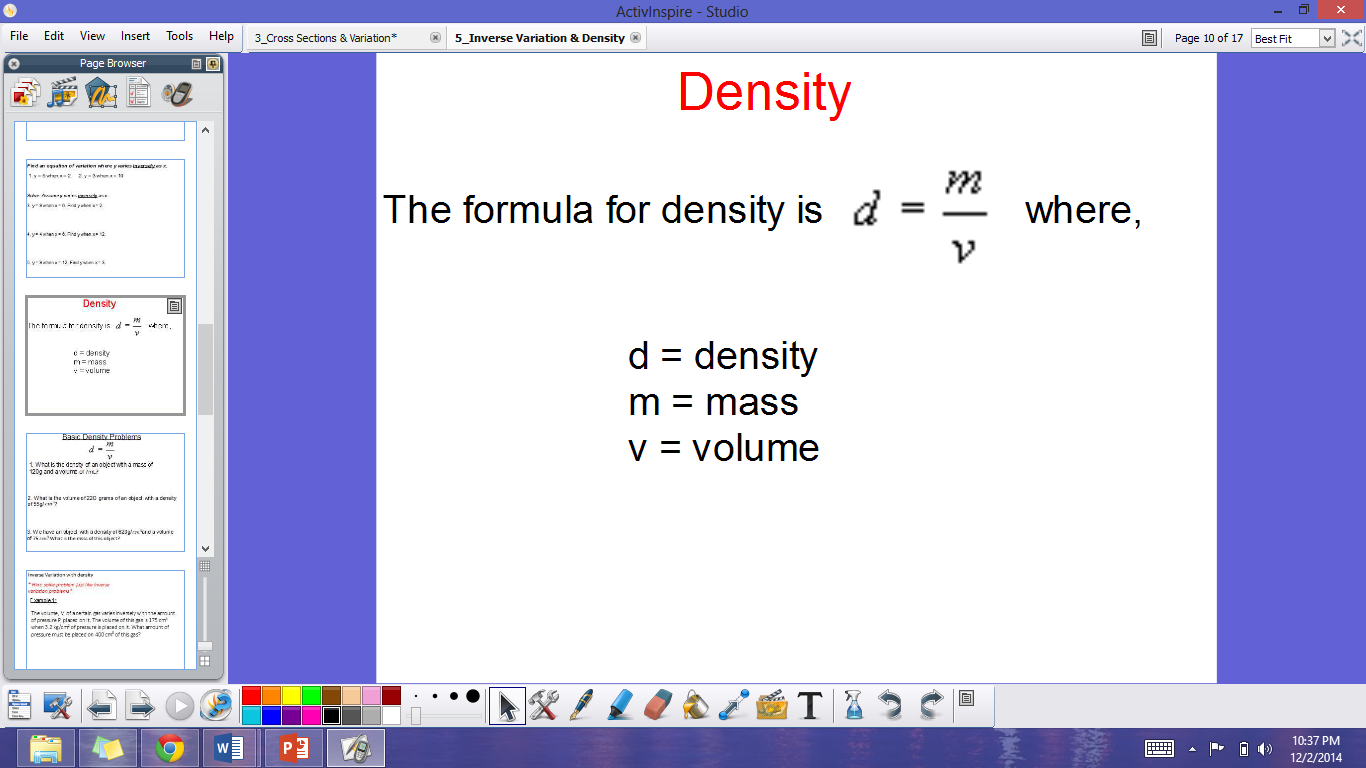 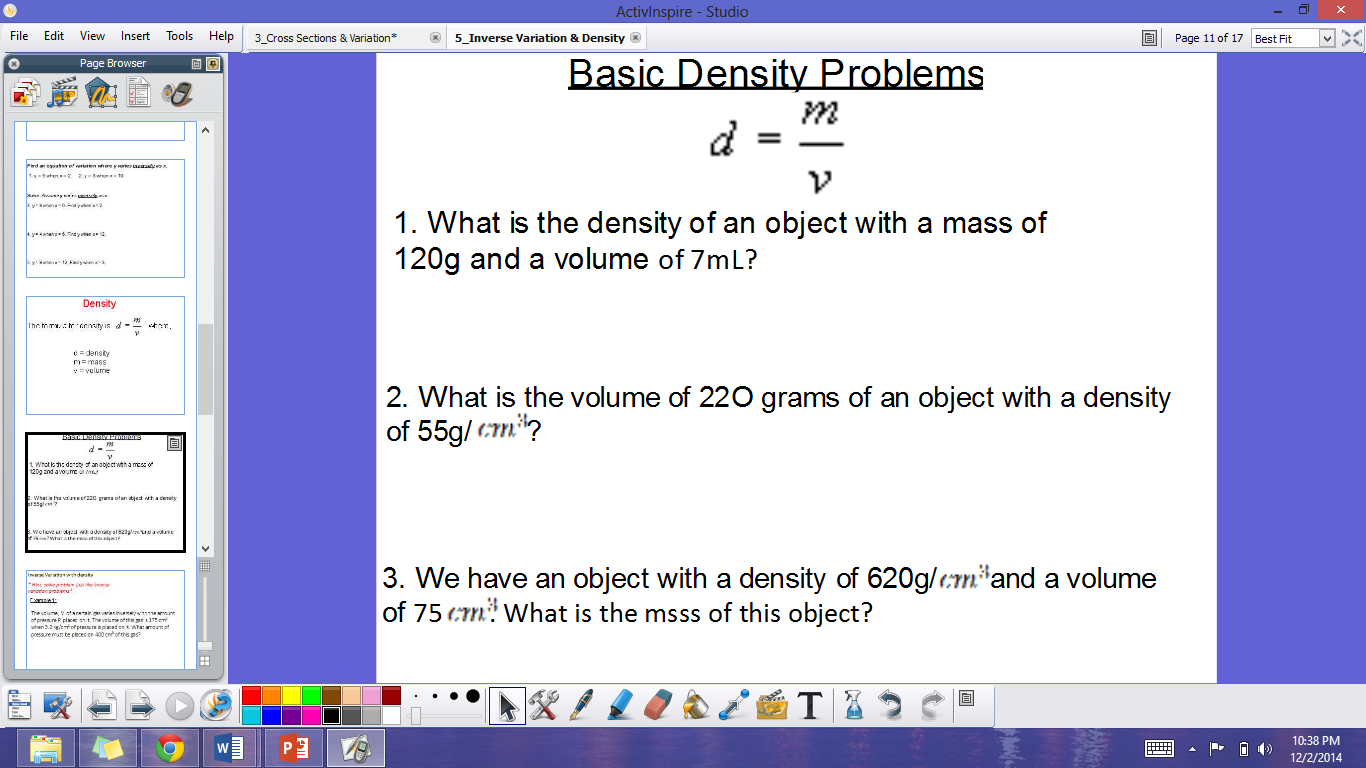 What is the density of an object with a mass of 120g and a volume of 7mL?



 What is the volume of 220 grams of an object with a density of 55g/cm3?



 We have an object with a density of 620g/cm3 and a volume of 75cm3. What is the mass of this object?
d = 17.14g/ml
v = 4cm3
m = 46500g
Inverse Variation with Density *Hint: solve problems just like inverse variation problems*Example 1: The volume, V, of a certain gas varies inversely with the amount of pressure P, placed on it. The volume of this gas is 175 cm3 when 3.2 kg/cm2 of pressure is placed on it. What amount of pressure must be placed on 400 cm3 of this gas?
(3.2)
(3.2)
k = 560
p = 1.4 kg
Practice Problem 1: The volume V of gas varies inversely to the pressure P. The volume of a gas is 200 cm3 under pressure of 32 kg/cm2. What will be its volume under pressure of 40 kg/cm2?
Practice Problem 2: The volume, V, of a gas varies inversely as the pressure, p, in a container. If the volume of a gas is 200cc when the pressure is 1.6 liters per square centimeter, find the volume (to the nearest tenth) when the pressure is 2.8 liters per sq centimeter.
Homework
#4 in HW Packet (all)
Exit Ticket
For each of the solids below, sketch two cross sections. One horizontal and one vertical. Then identify each of the cross sections with a name (pentagon, triangle, rectangle, circle, etc.
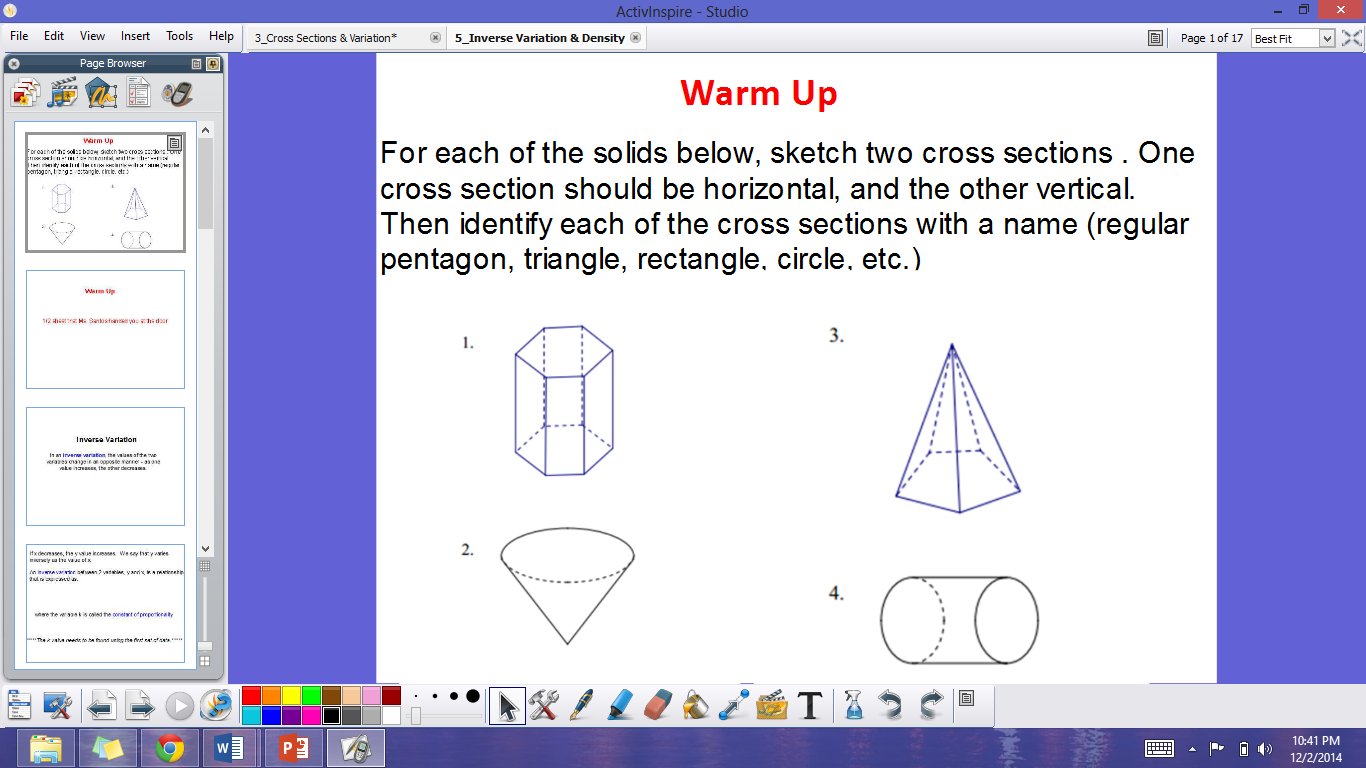